Session Title
LONGER SUBTITLE GOES HERE

Speaker Name
Topic
Key details
New Section
WHY IT MATTERS
Topic
Key details
New Section
WHY IT MATTERS
Thank you.
NEXT UP: [NEXT SESSION] AT TIME.
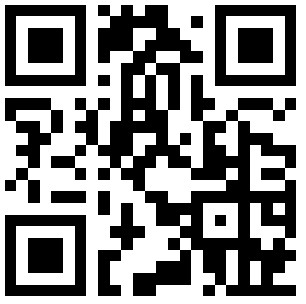 Download the 
detailed agendaSession Descriptions | Bios | Slides Links
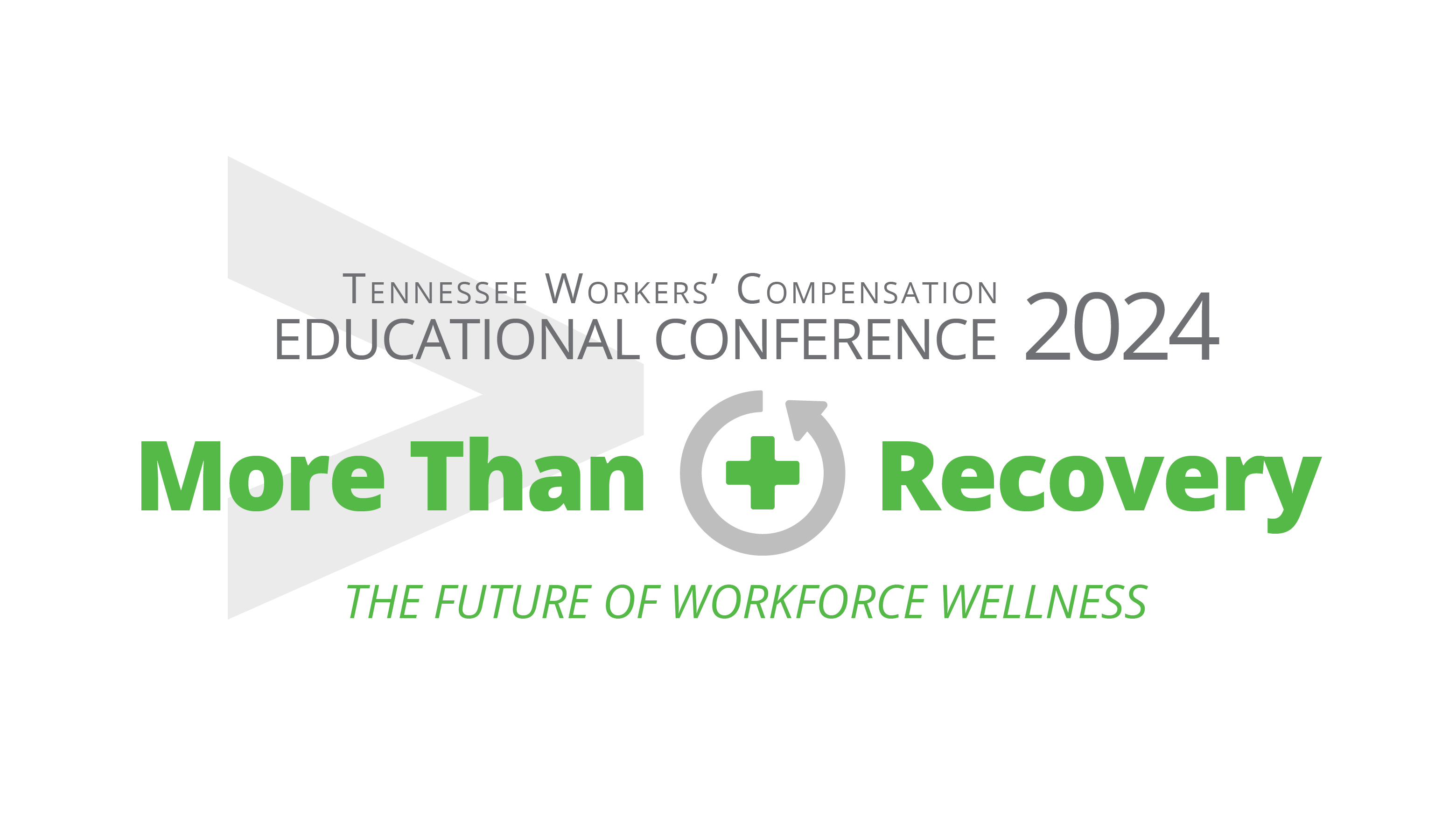 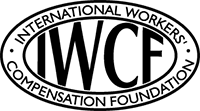 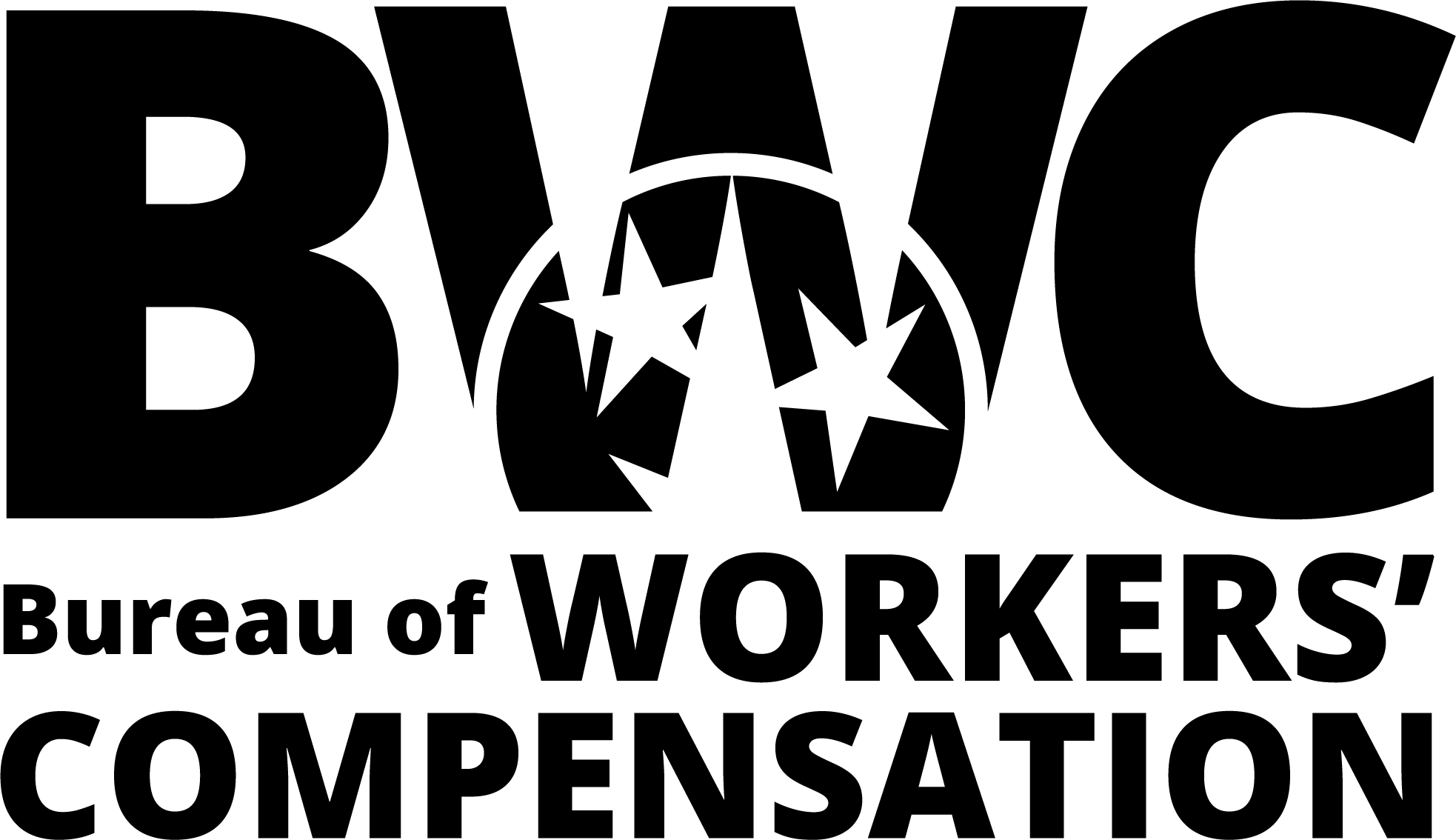